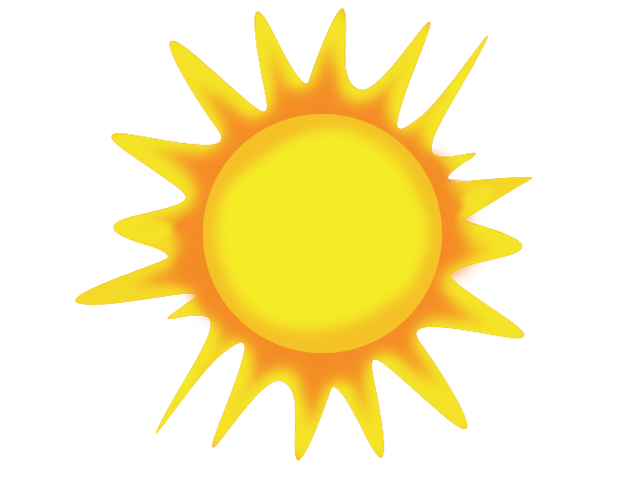 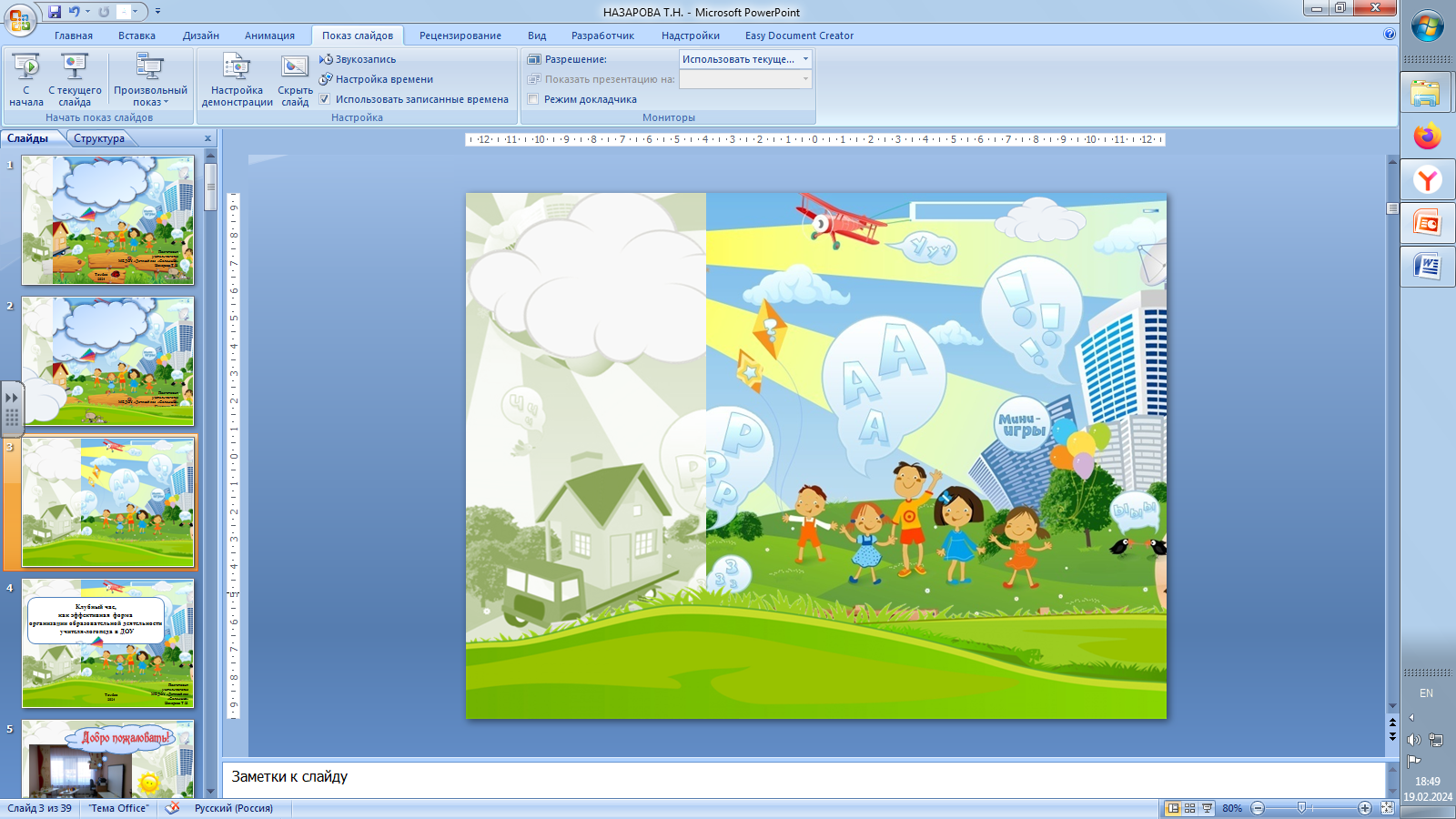 Клубный час 
как эффективная форма 
организации образовательной деятельности 
учителя-логопеда в дошкольном 
образовательном учреждении
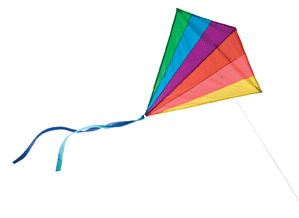 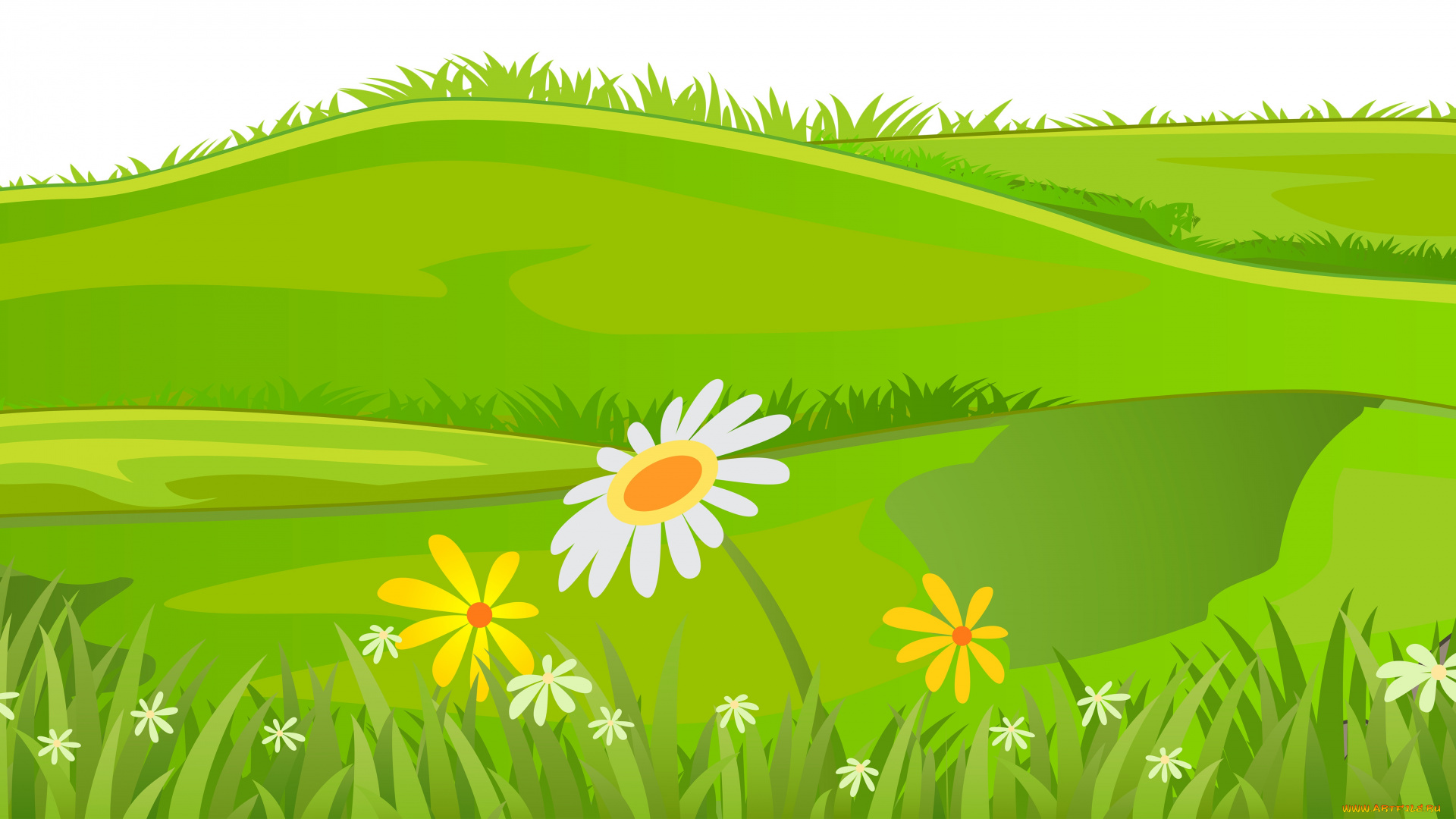 Подготовил:
 учитель-логопед
МБДОУ «Детский сад  
«Солнышко»
Назарова Т.Н.
г. Тамбов
2024
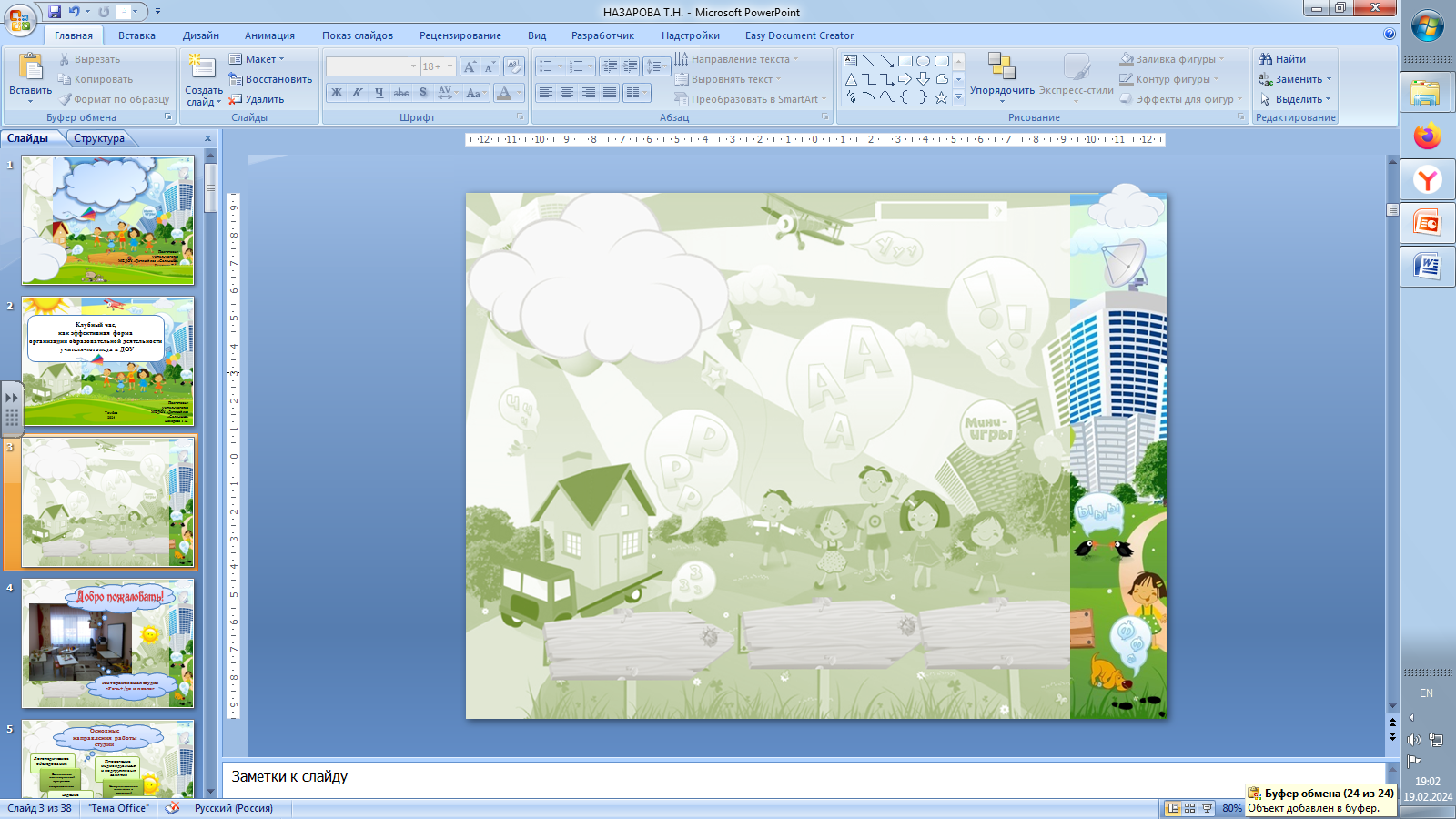 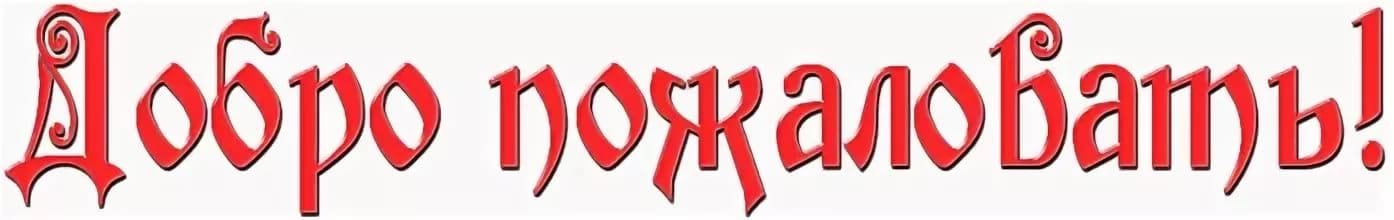 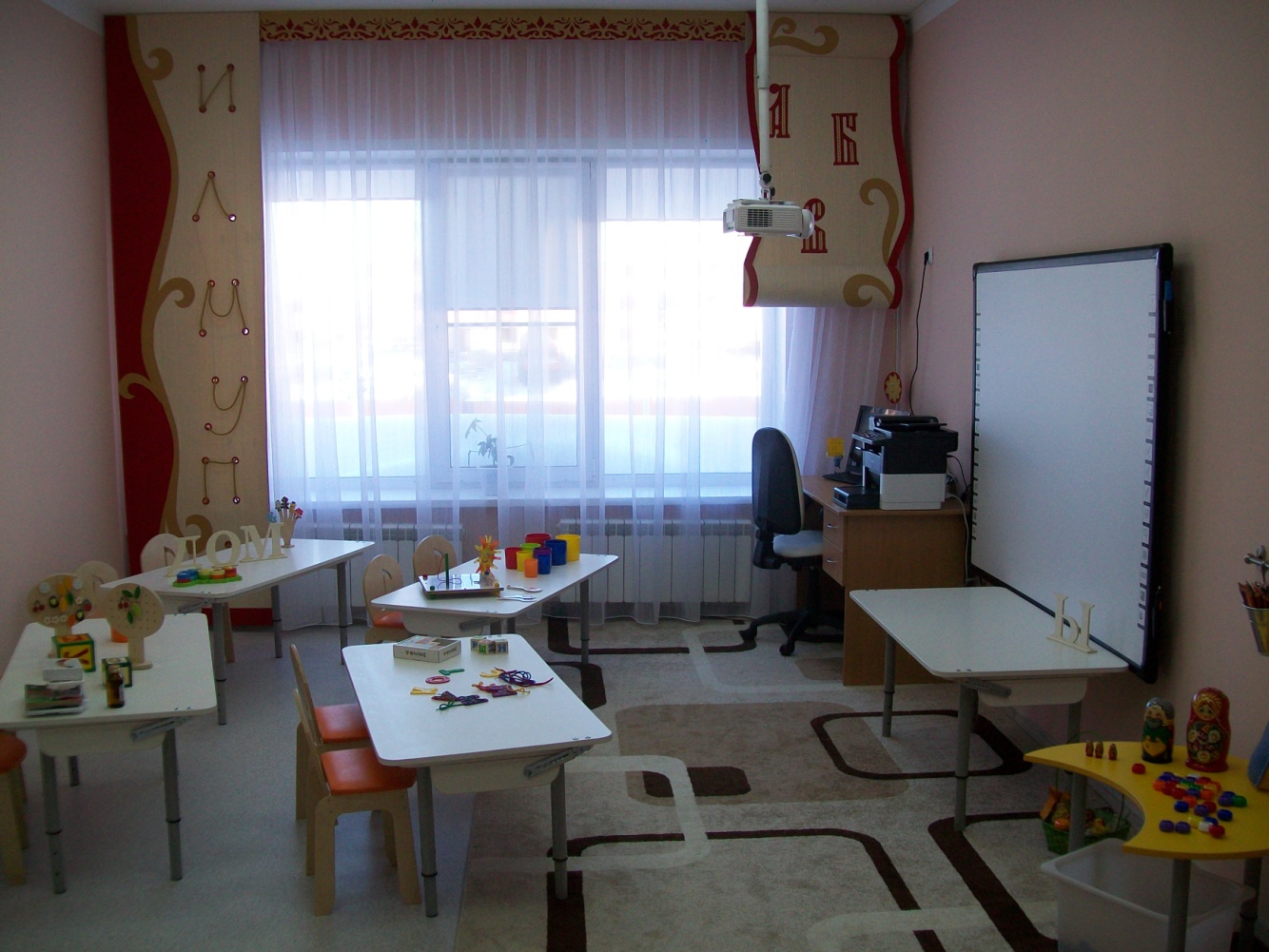 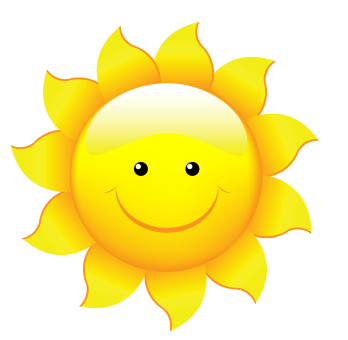 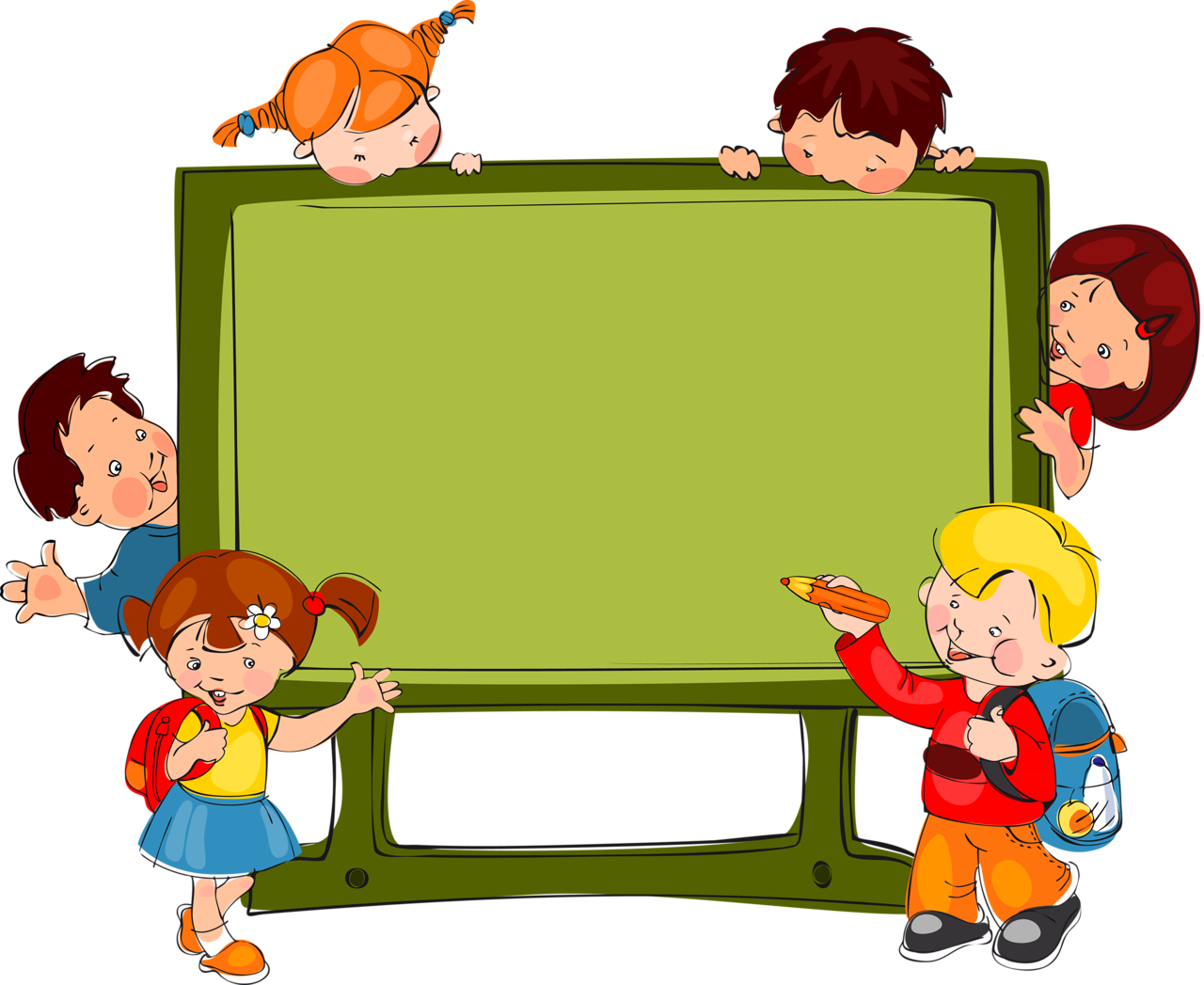 Интерактивный
детский клуб
«Речь+:
до и после»
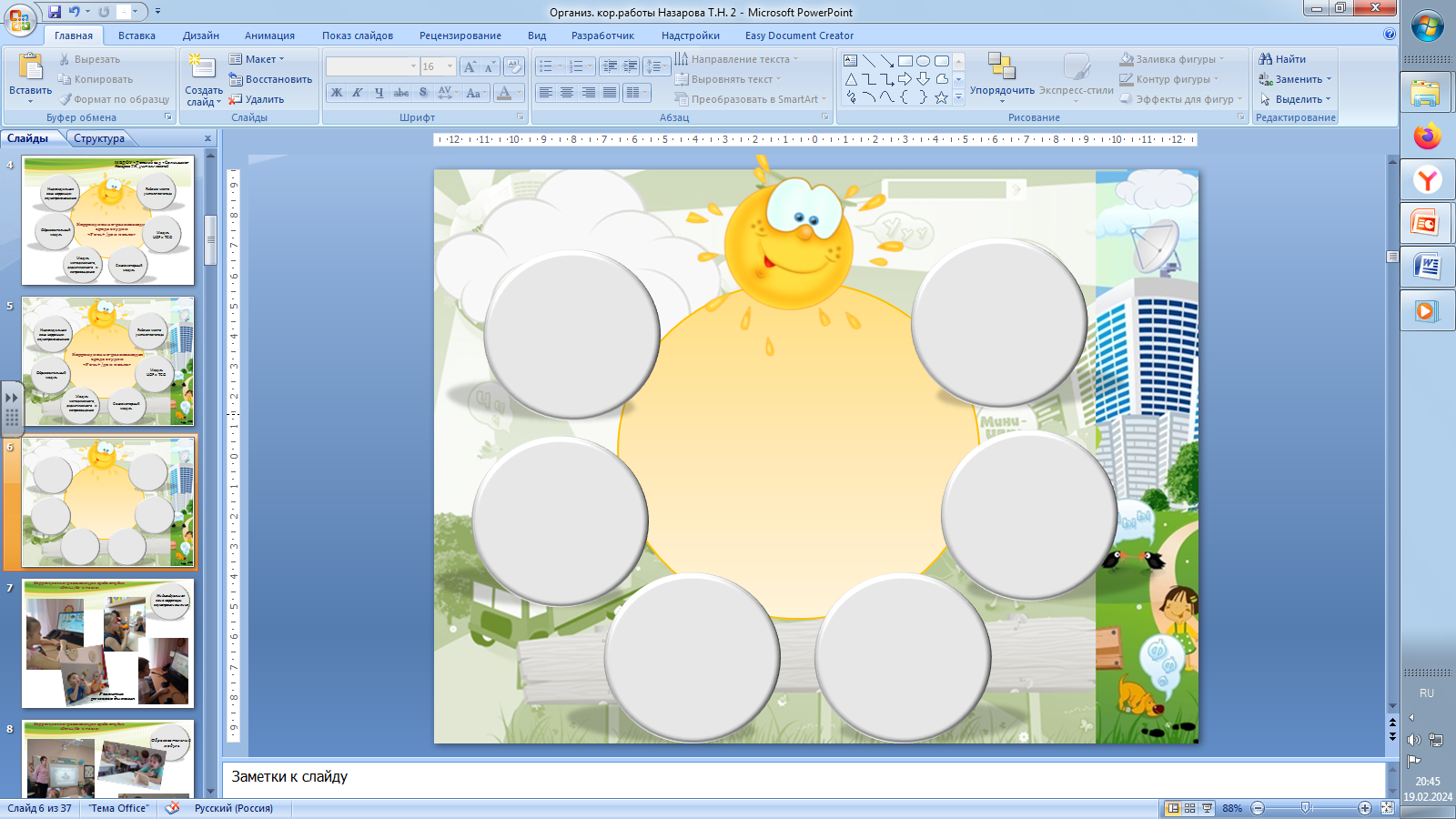 Рабочее место
учителя-логопеда
Индивидуальная
зона коррекции 
звукопроизношения
Эстетичность
Системность
Коррекционно-развивающая среда студии 
«Речь+/до и после»
Модуль 
ЦОР и ТСО
Образовательный
модуль
Безопасность
Трансформируемость
Модуль
методического,
дидактического и игрового
сопровождения
Сенсомоторный
модуль
Вариативность
Доступность [3]
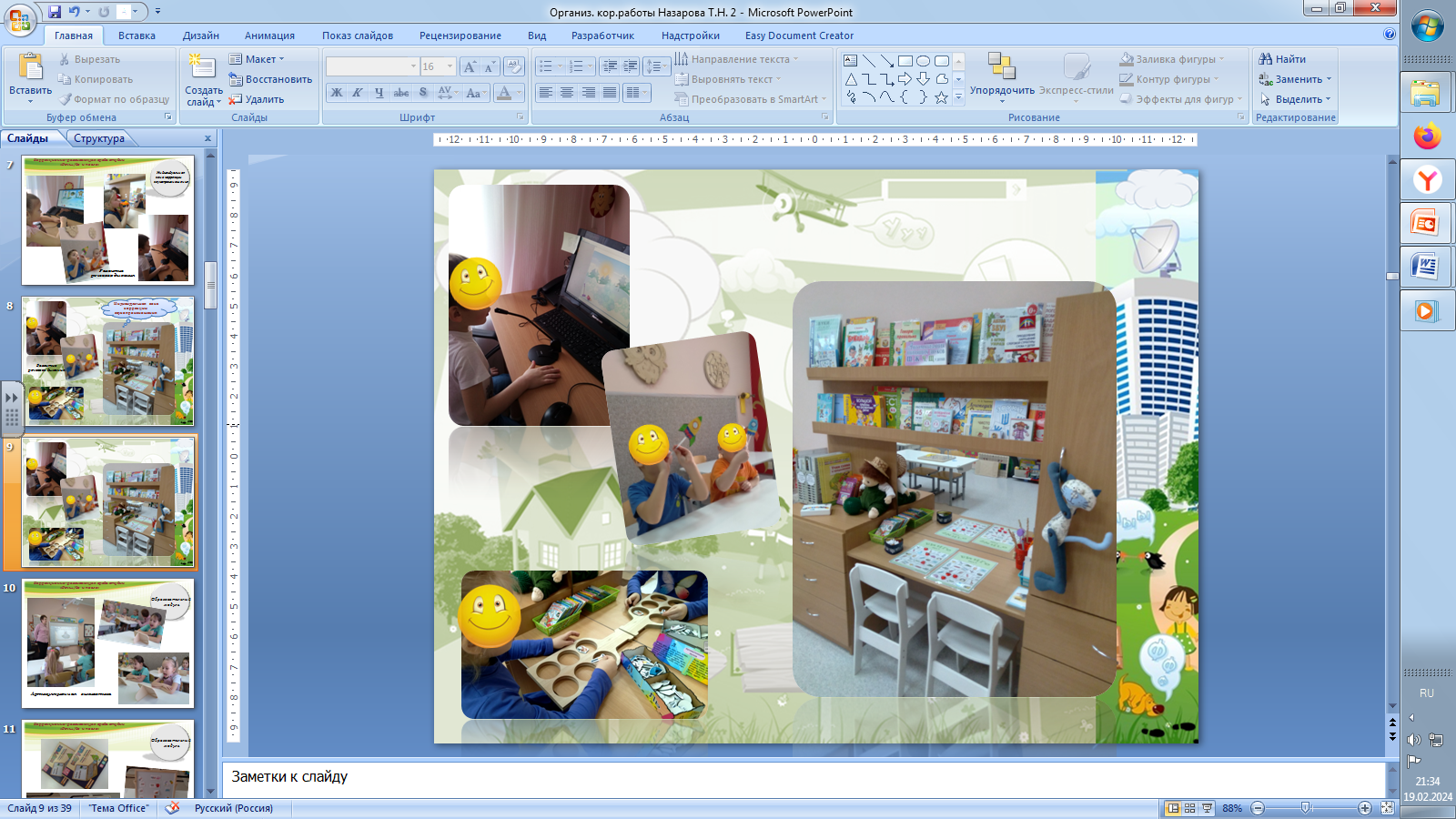 Индивидуальная зона коррекции звукопроизношения
Развитие 
речевого дыхания
Автоматизация звуков
в словах и предложениях
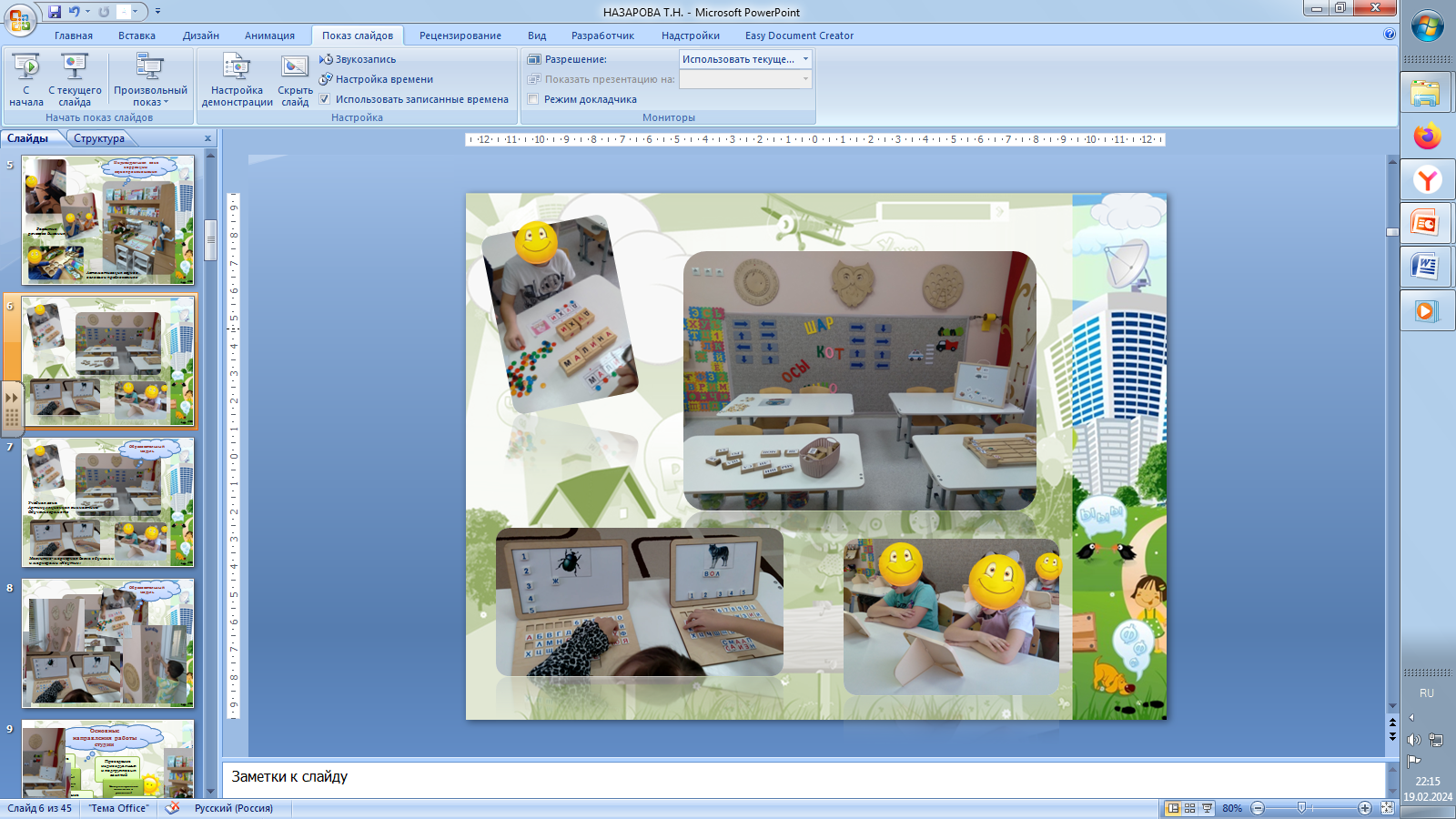 Образовательный 
модуль
Учебная зона
Артикуляционная гимнастика
Обучение грамоте
Магнитно-маркерная доска с буквами
и маркерами «Ноутик»
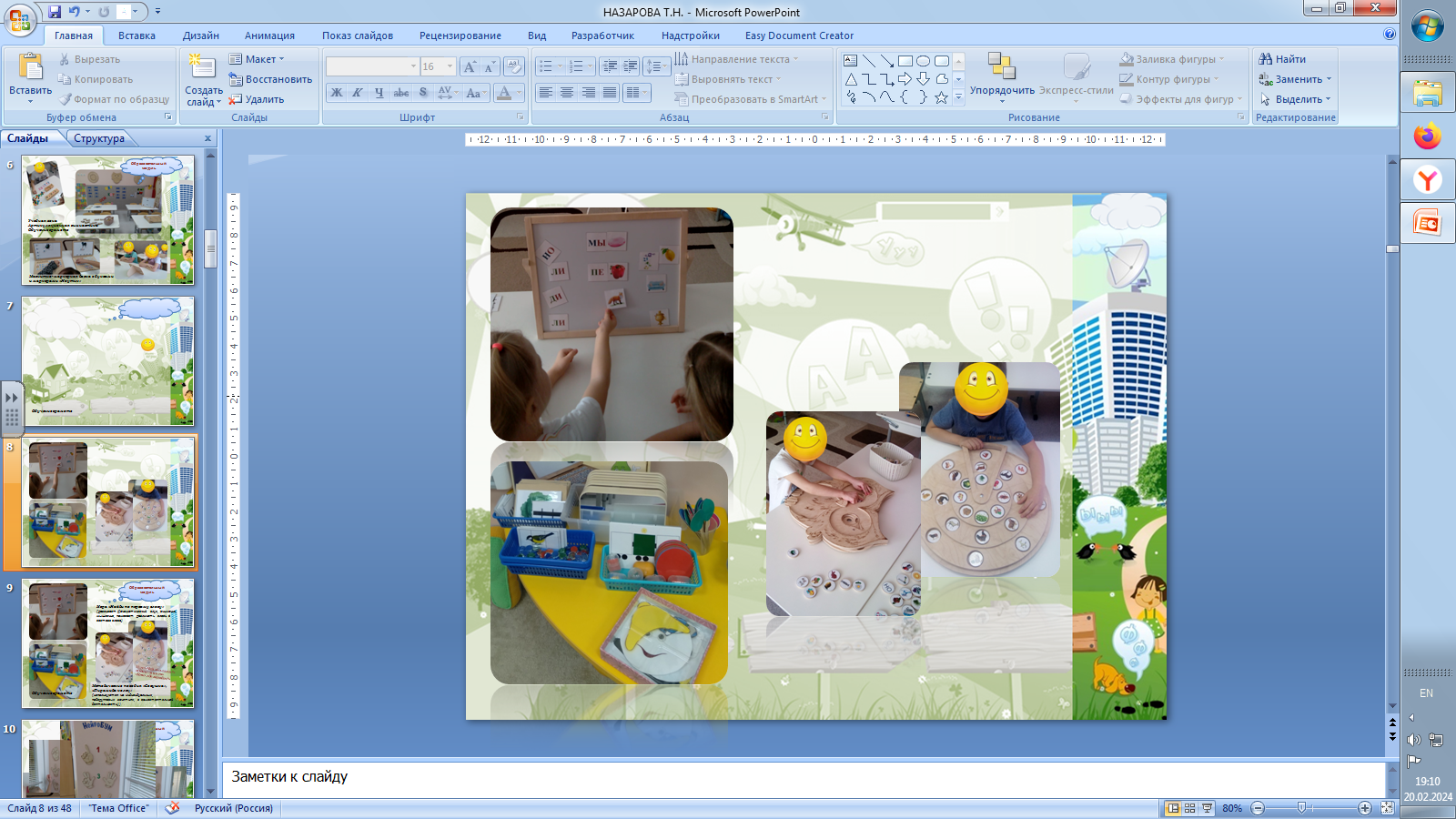 Образовательный 
модуль
Игра «Найди по первому слогу»
(развивает фонематический слух, внимание, мышление, помогает различать слоги в составе слова)
Игра «Чей малыш?»
«Один-много»
«Кто где живёт?» и др.
Методические пособия :
«Совушка», «Пирамида колец»
(используются на индивидуальных, подгрупповых занятиях, в самостоятельной деятельности))
Обучение грамоте
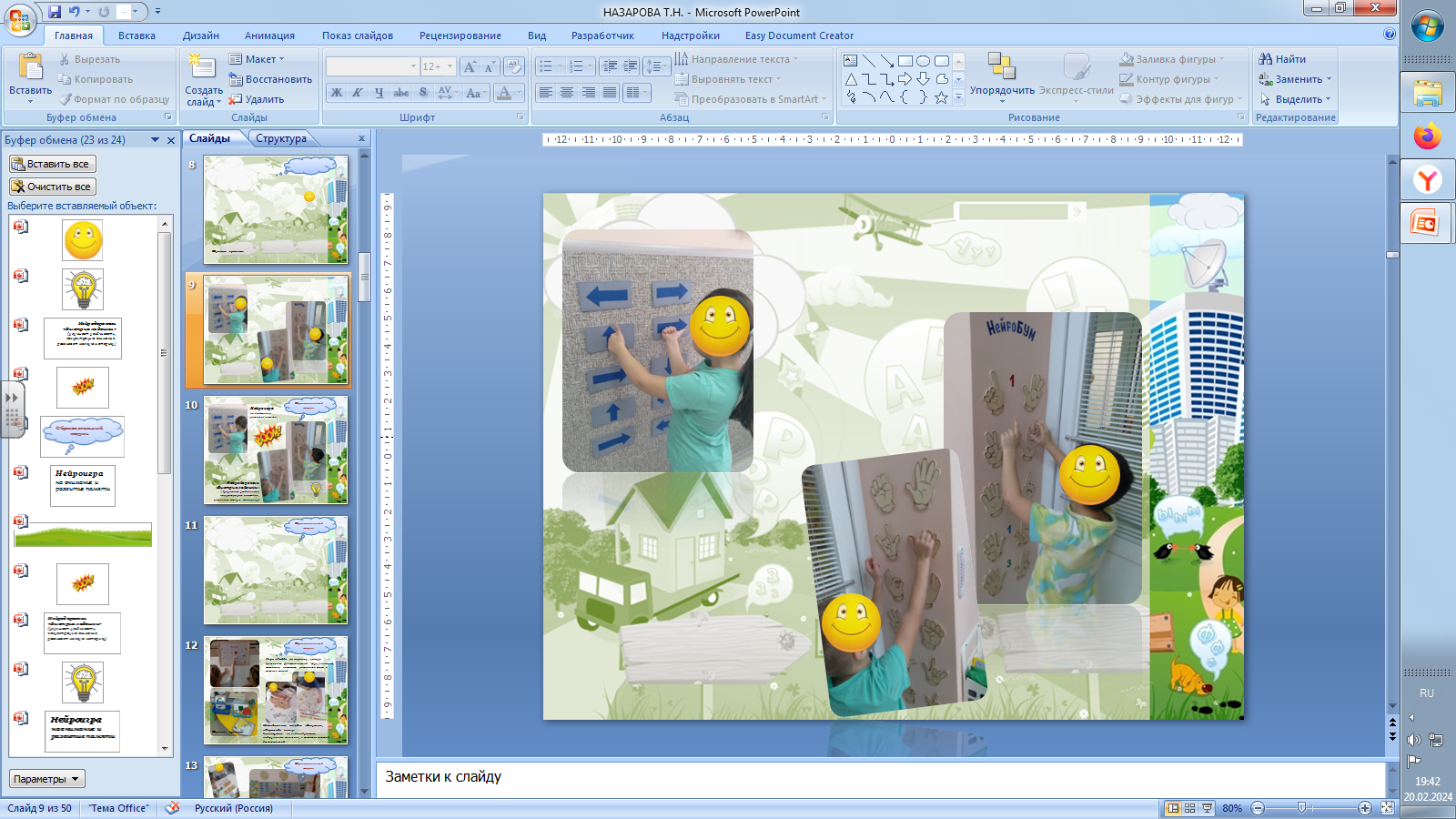 Образовательный 
модуль
Нейроигра
на внимание и
развитие памяти
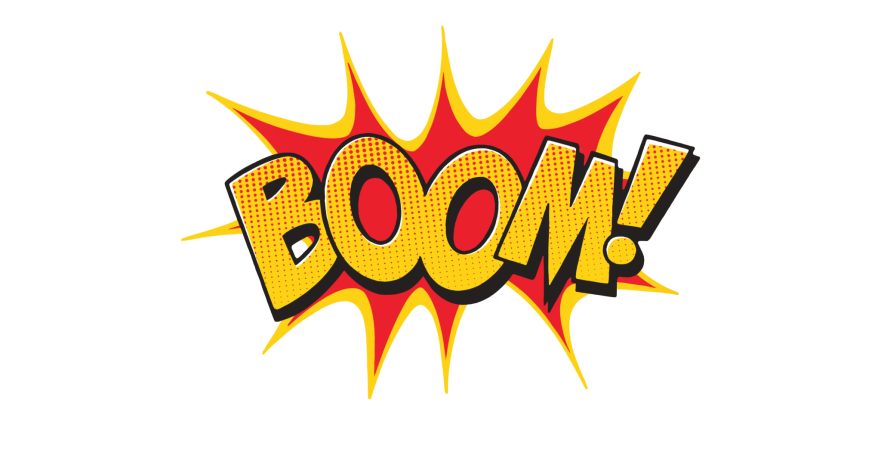 Нейродорожки 
«Быстрые ладошки»
(улучшает усидчивость, концентрацию внимания, развивает мелкую моторику, помогает автоматизировать звуки)
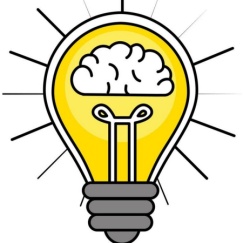 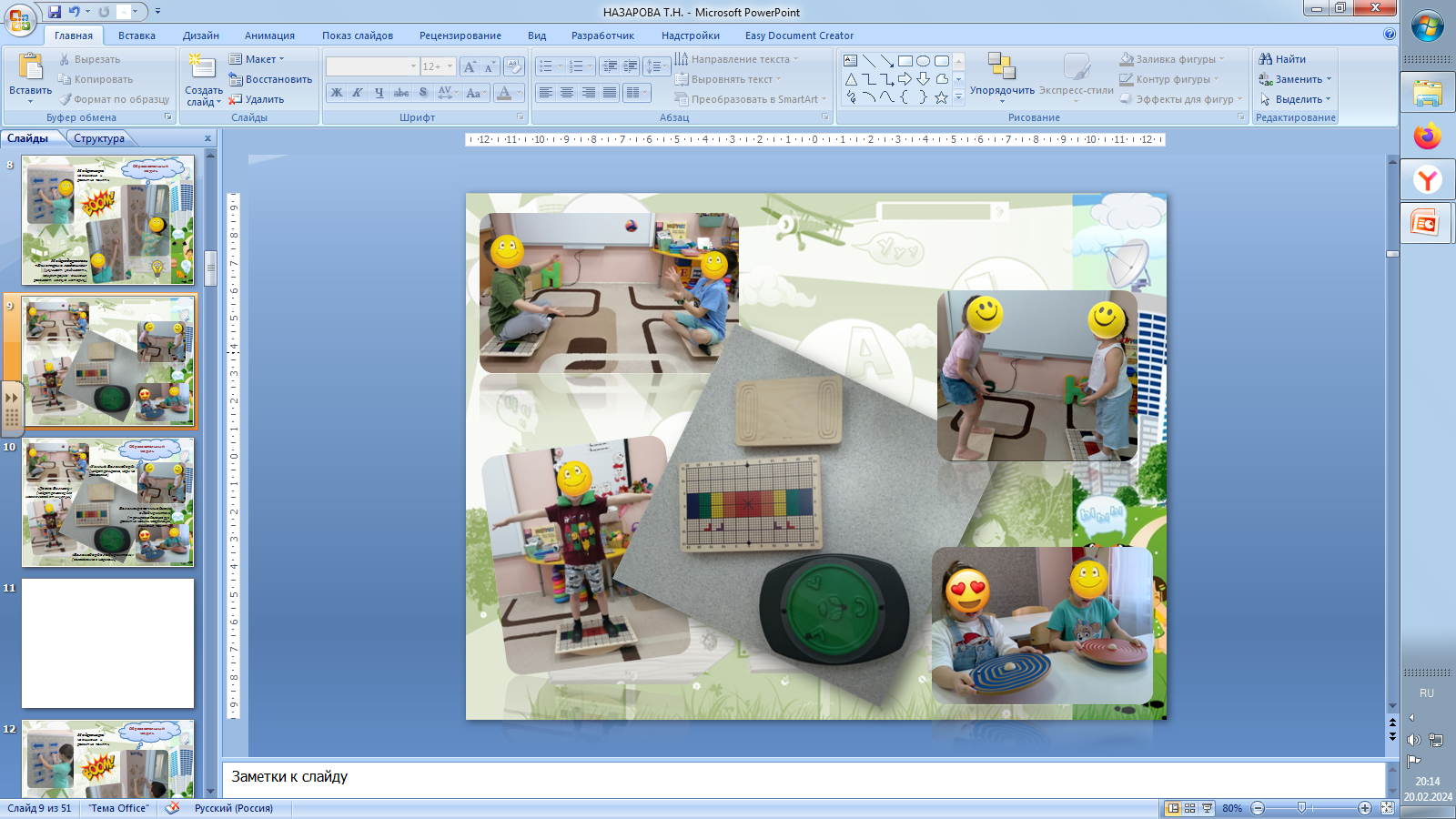 Образовательный 
модуль
«Умный Балансборд»
(нейротренировка, игры на равновесие)
«Доска Бильгоу»
(нейротренажер для 
мозжечковой стимуляции)
Балансировочные диски
с Лабиринтом
(тренировка баланса рук , 
развитие навыки координации,
внимания, памяти)
«Балансборд с лабиринтом»
(головоломка с шариками)
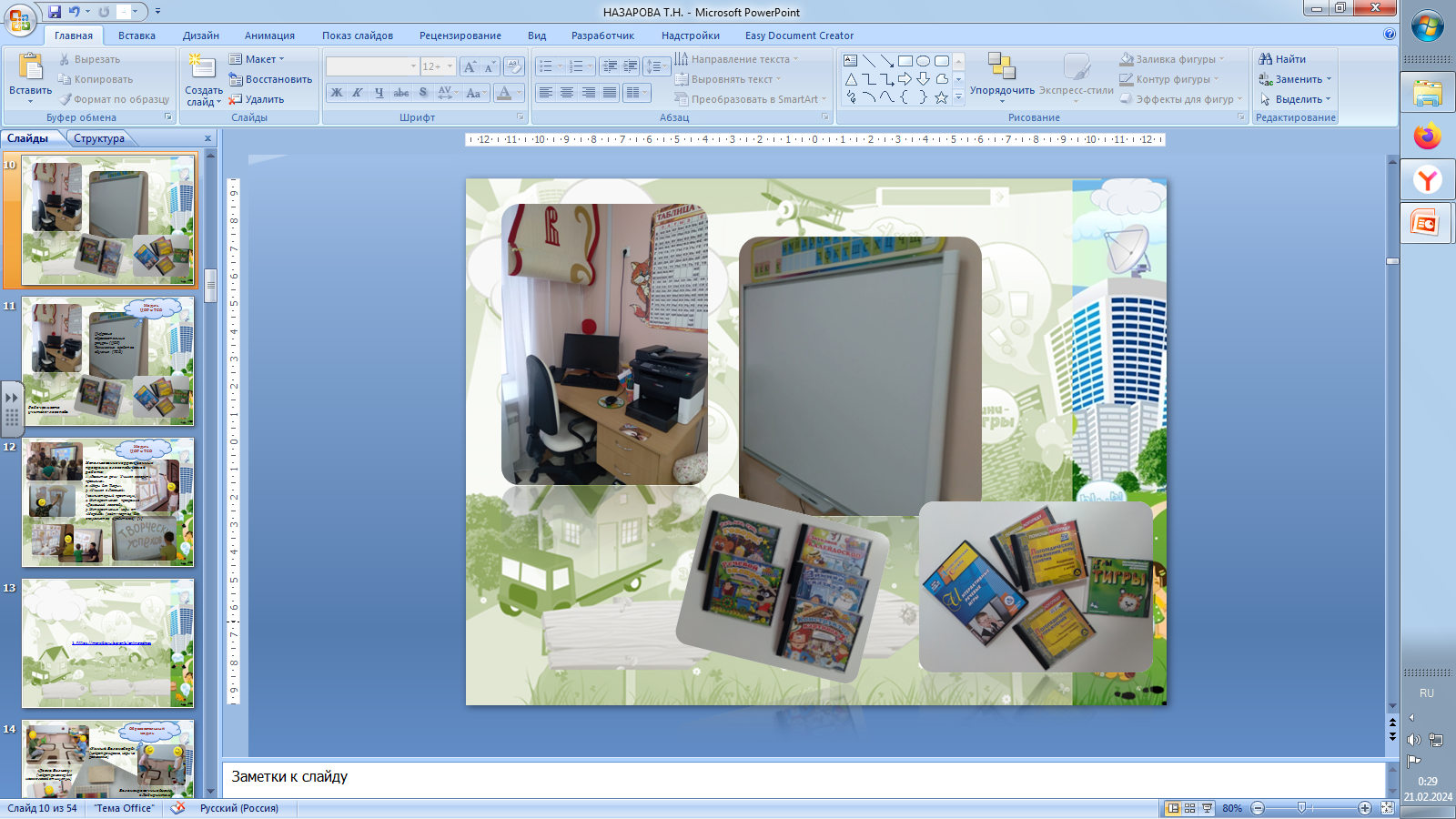 Модуль
ЦОР и ТСО
Цифровые образовательные ресурсы (ЦОР)
Технические средства обучения (ТСО)
Рабочее место учителя-логопеда
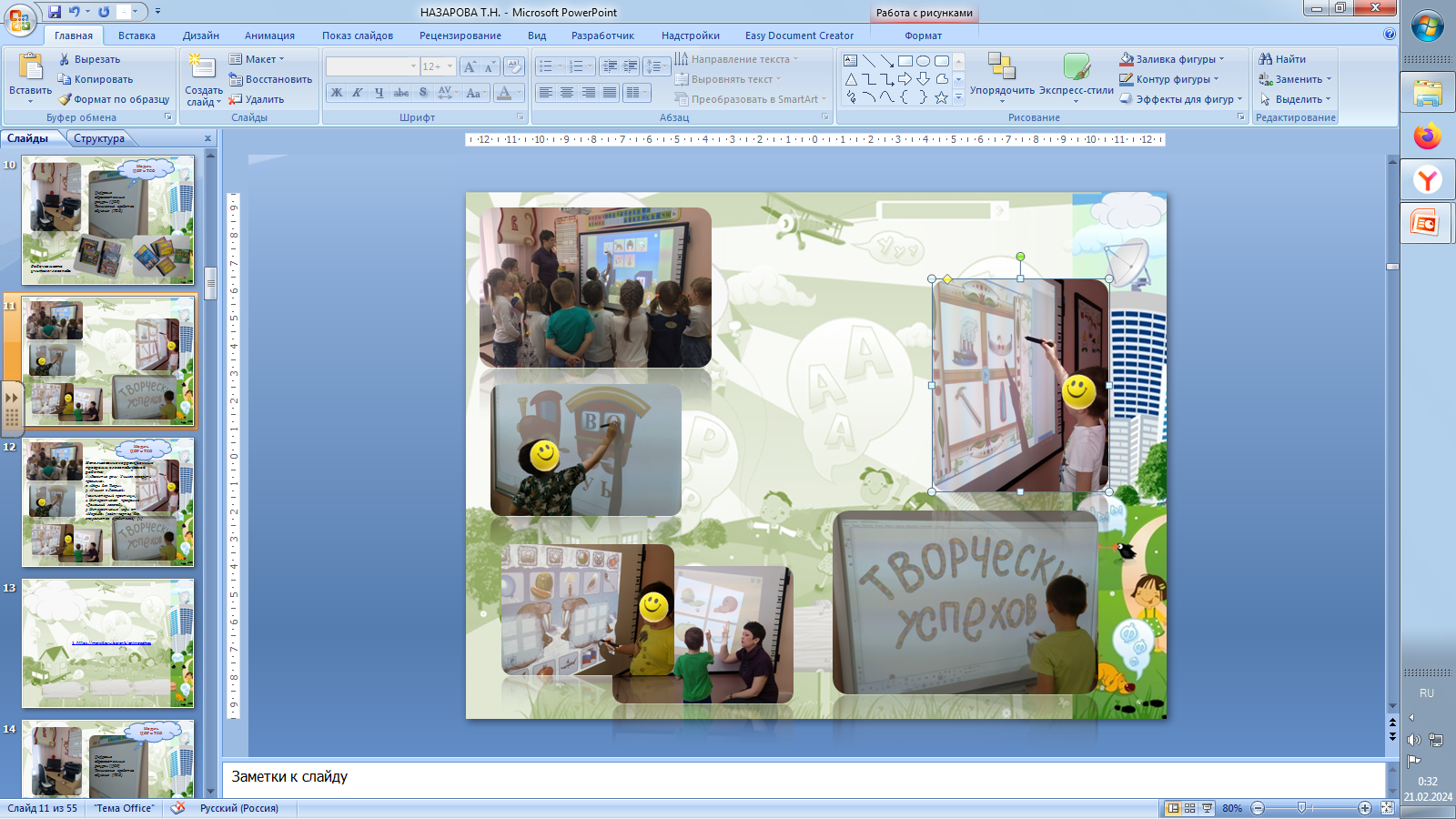 Модуль
ЦОР и ТСО
Использование коррекционных программ в логопедической работе:
1. «Развитие речи: Учимся говорить правильно».
2. «Игры для Тигры».
3. «Учимся с Логошей» (компьютерный практикум).
4. Интерактивная программа «Домашний логопед».
5. Интерактивные игры от «Мерсибо» (сайт-портал для специалистов и родителей) [4]
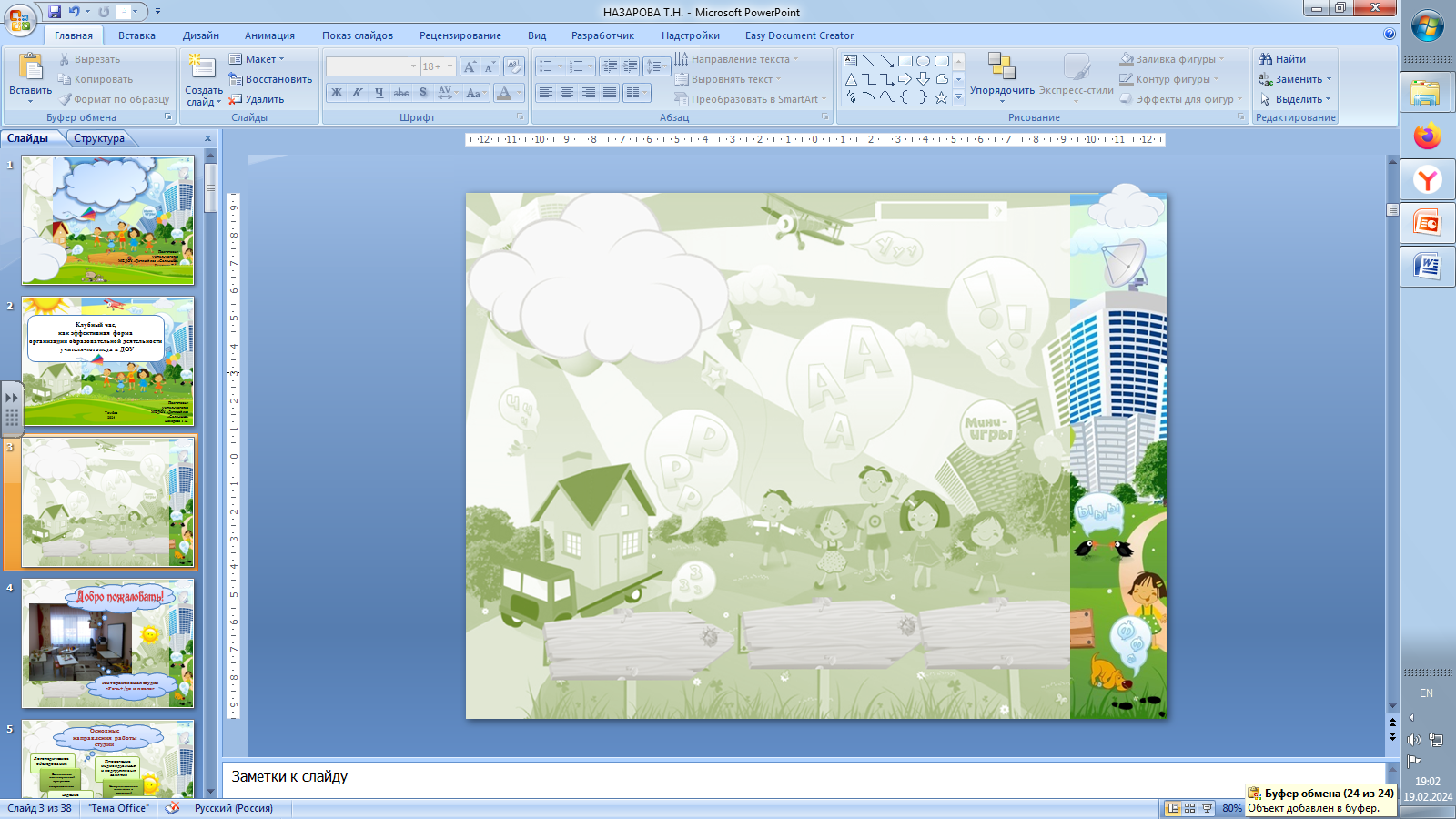 Основные направления работы студии 
«Речь +/до и после»
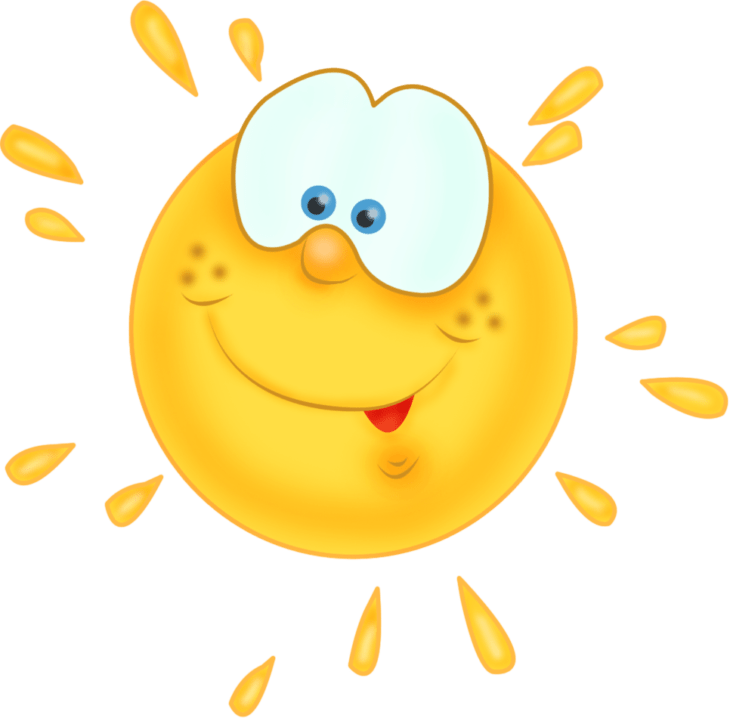 Проведение индивидуальных и подгрупповых занятий
Ведение документации
Обучение 
грамоте
Логопедическое
обследование
Консультирование педагогов и                    родителей
Курс «Азбуковедение»              в рамках допуслуги
Составление индивидуальной программы логопедического сопровождения
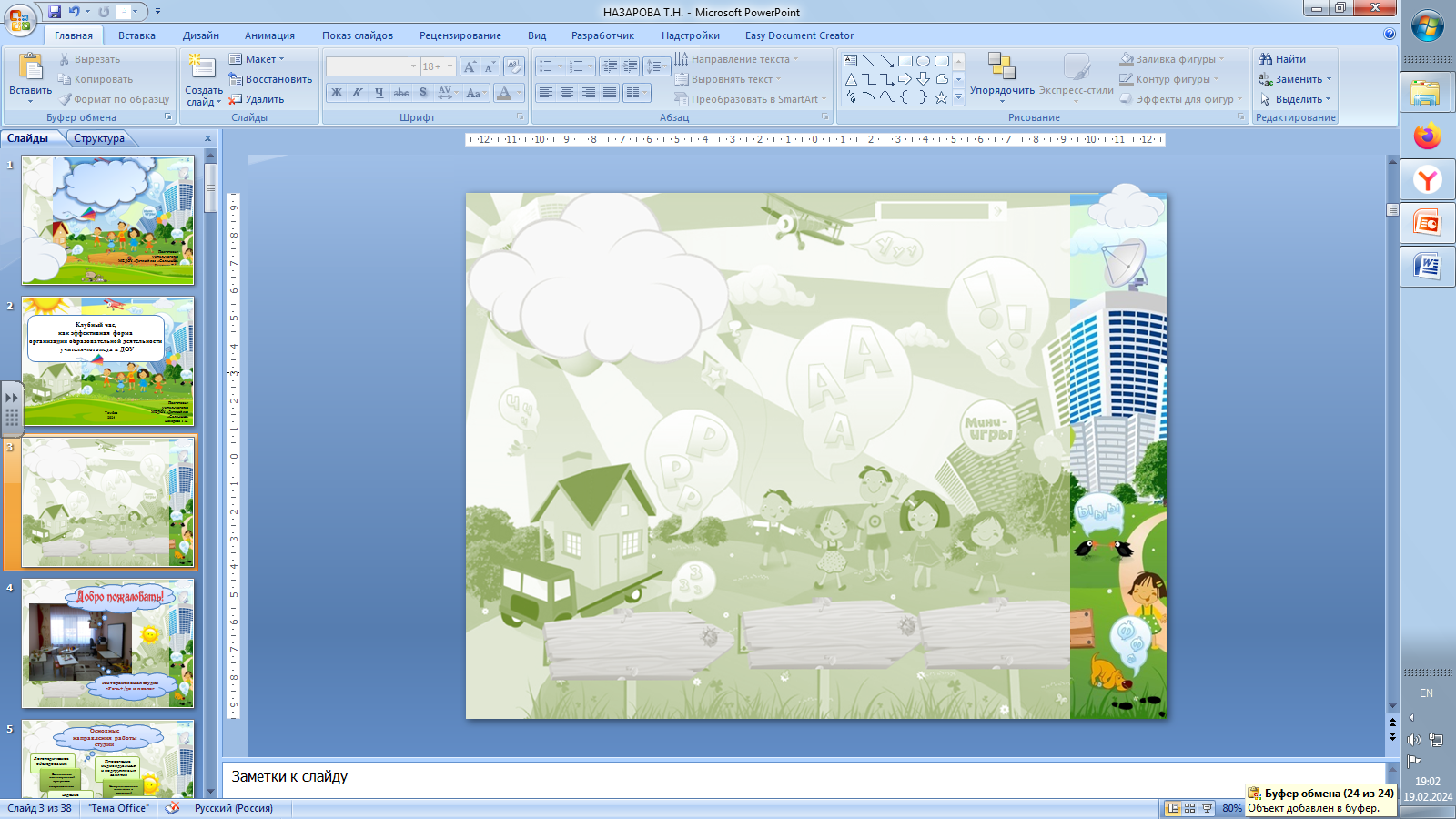 Образовательная деятельность
в форме «Клубного часа»
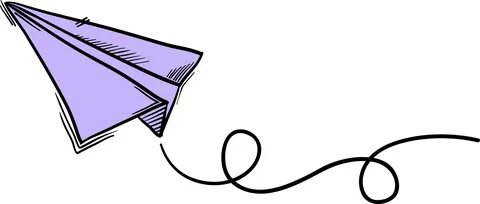 Клубный час – 
педагогическая технология эффективной социализации и развития коммуникативных способностей дошкольников. Это технология, в основу которой положено самоопределение ребенка в выборе различных видов деятельности. Это передвижение детей по детскому саду с выбором занятий по интересам (маршрутный лист, билет в лабораторию).
На этапе «1 рефлексивный круг» (в группе с воспитателем)  дети узнают тему «Клубного часа», какие лаборатории они могут посетить и какими видами деятельности заняться. Рассматривают план-карту, уточняется, какие помещения есть в детском саду, где они находятся, на каком этаже, кто в них работает, повторяют правила поведения во время движения по учреждению, правила поведения во время «Клубного часа». 
Выбор каждого ребенка по индивидуальным интересам:
Речевая деятельность;
 Математическая;
 Опытно-экспериментальная;
 Музыкальная;
 Театральная;
 Двигательная;
 Изобразительная;
 Компьютерные технологии и др.
2 этап – организованная образовательная деятельность. 
3 этап – 2 рефлексивный круг (обсуждение, подведение итогов мероприятия  с воспитателем в группе) .
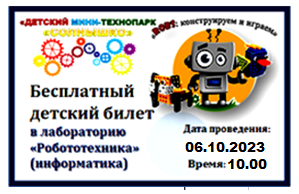 Лаборатория  письменности
Лаборатория  цвета
Лаборатория  «Метеорология»
Лаборатория  «Юный физик»
Лаборатория  «Робототехника»
Лаборатория «Кинестетика» и др.
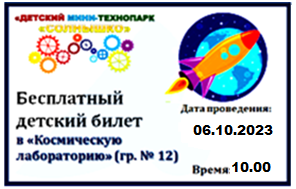 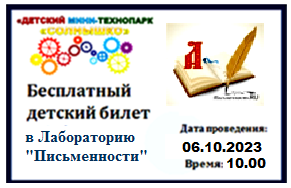 Р.S. Периодичность и длительность «Клубного часа» составляет не менее 1 -2 раза в месяц и не менее 1 часа. По окончании «Клубного часа» ответственные проходят по этажам и группам с колокольчиком, подавая сигнал о том, что пора возвращаться в группы [1].
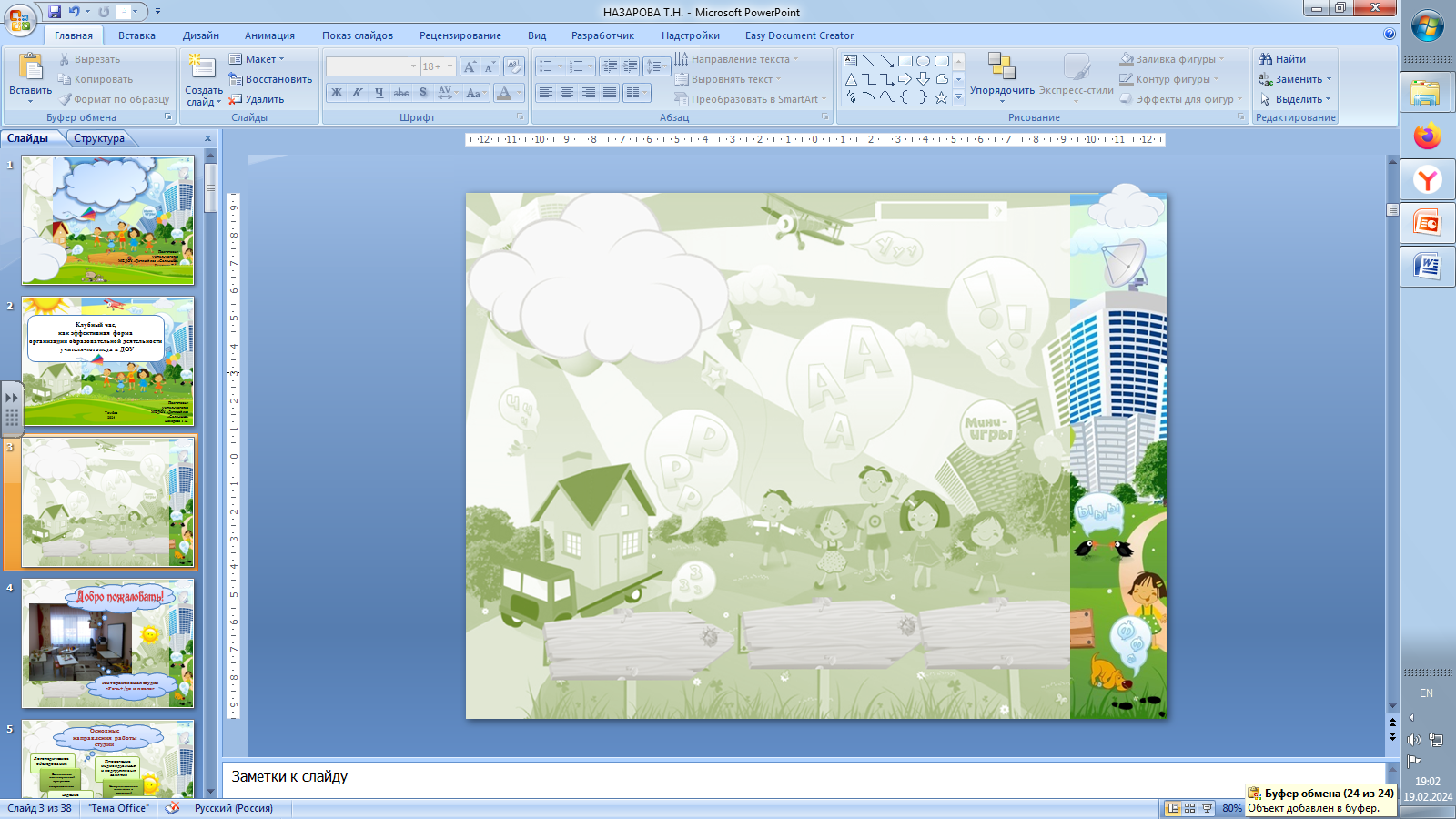 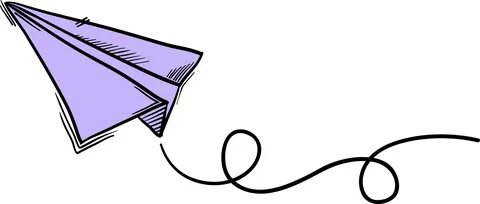 детская телекомпания «Солнышко.ТВ»
Нетрадиционная форма
Нетрадиционная форма образовательной деятельности в рамках «Клубного часа»
Организация детской телекомпании «Солнышко.ТВ» в рамках «Клубного часа» - средство повышения уровня речевой и коммуникативной компетентности дошкольников
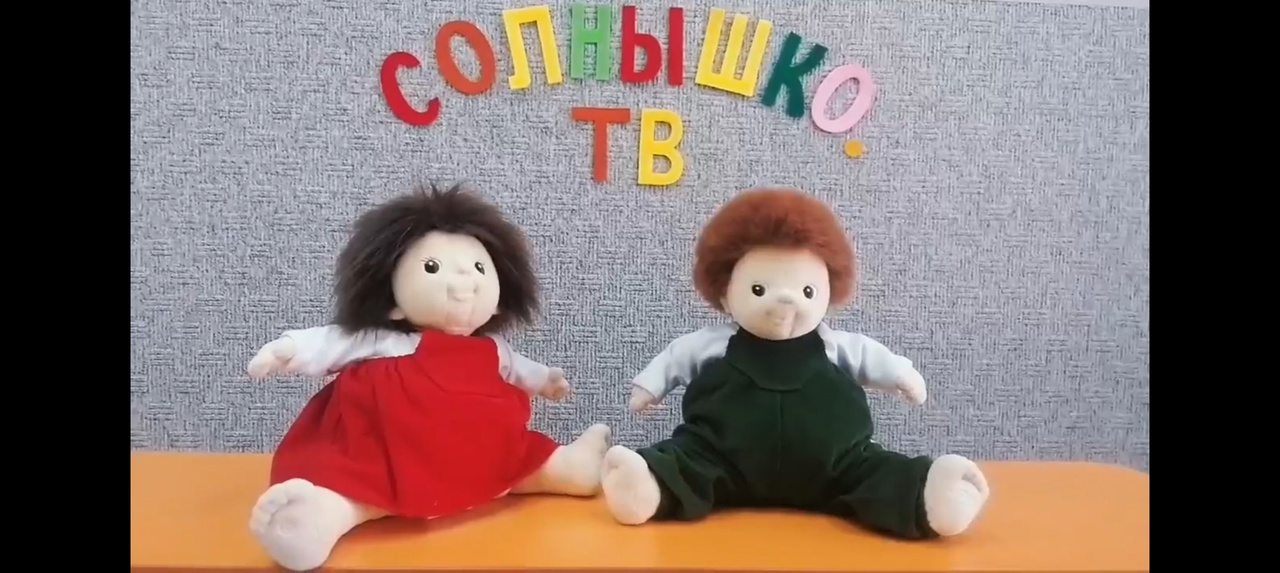 Цикл тематических передач освещает множество тем, знакомит с интересными событиями детского сада
Телеведущие: 
Мишутка и Катюшка
Спецвыпуск телепередачи «Солнышко.ТВ» по ПДД.
Участие во всероссийском конкурсе чтецов стихов по ПДД «Азбука дорожной безопасности»
Праздничный выпуск телепередачи «Солнышко.ТВ», посвященный 
Дню матери
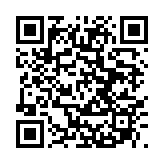 Спецвыпуск 
телепередачи «Солнышко.ТВ» о педагогах и наставниках детского сада.
«Визитная карточка
Журавлевой Н.В.»
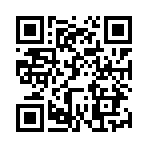 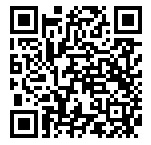 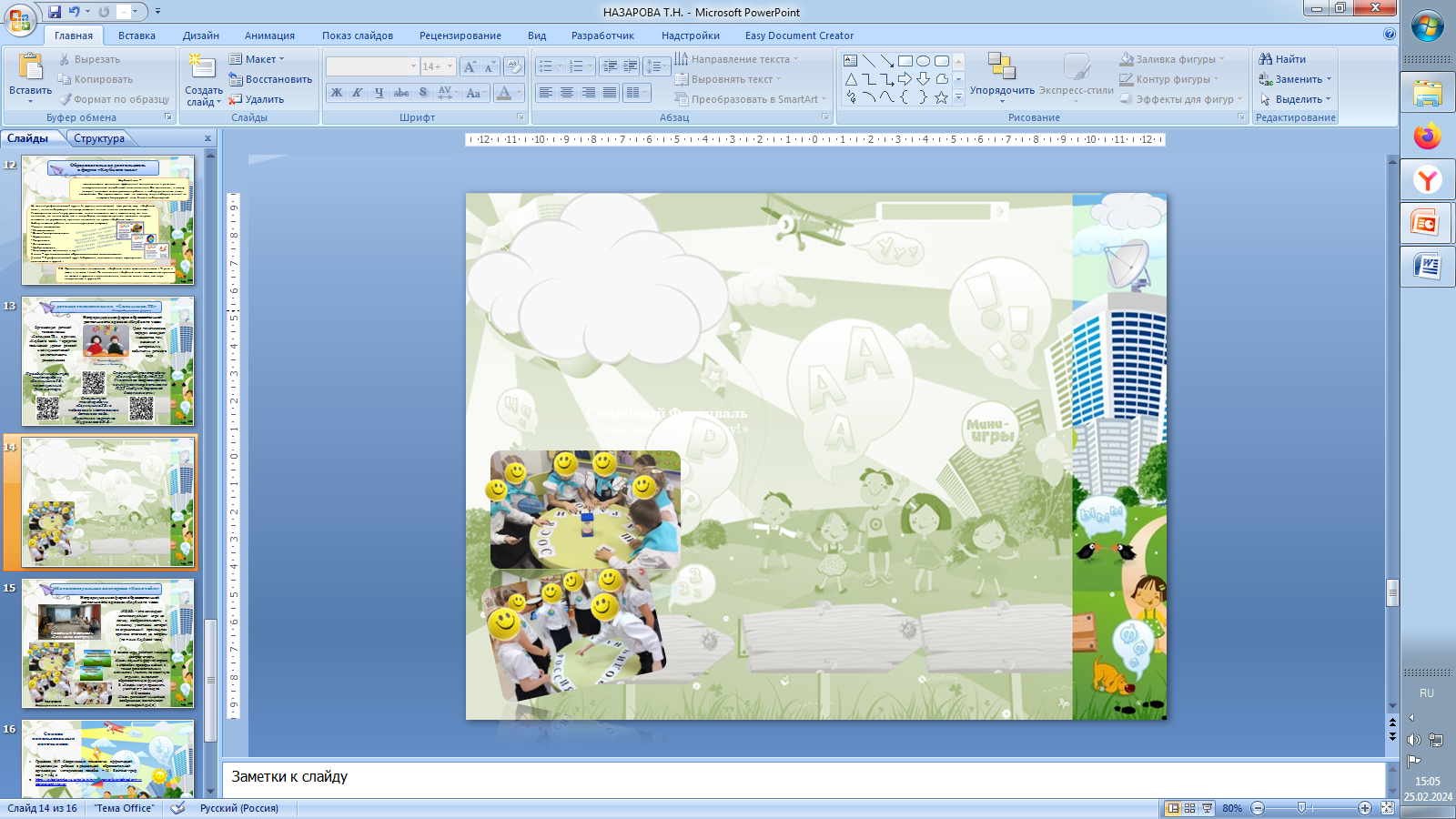 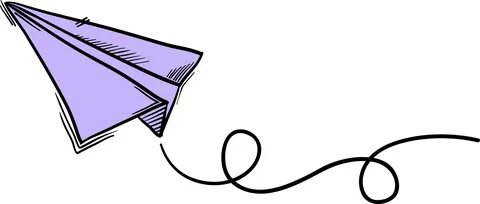 Интеллектуальная викторина «Квиз-тайм»
Нетрадиционная форма образовательной деятельности в рамках «Клубного часа»
«КВИЗ» - это командная интеллектуальная игра на логику, сообразительность и смекалку, участники которой за ограниченный промежуток времени отвечают на вопросы (по теме Клубного часа). 


В основе игры работает механизм «вопрос-ответ».
«Квиз» служит и формой опроса, и способом проверки знаний, а также развлекательным элементом (являясь по своей сути отдыхом, выполняет образовательную функцию). 
В «Квизе» могут принимать участие 2-7 команд по 
6-8 человек. 
«Квиз» развивает мышление, воображение; воспитывает командный дух[2,5].
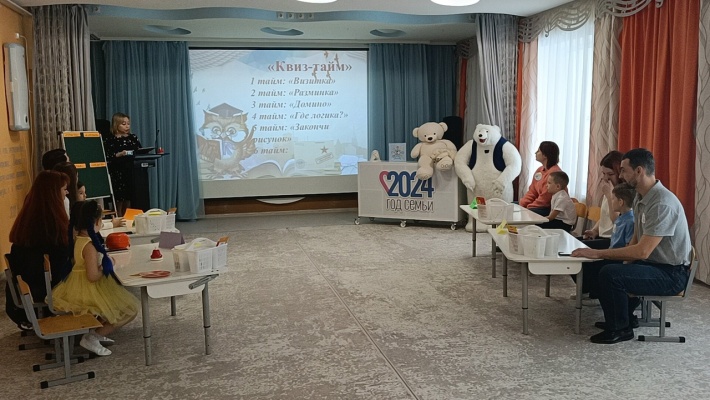 Семейный Фестиваль
«Семь шагов навстречу!»
Семейный Фестиваль
«Семь шагов навстречу!»
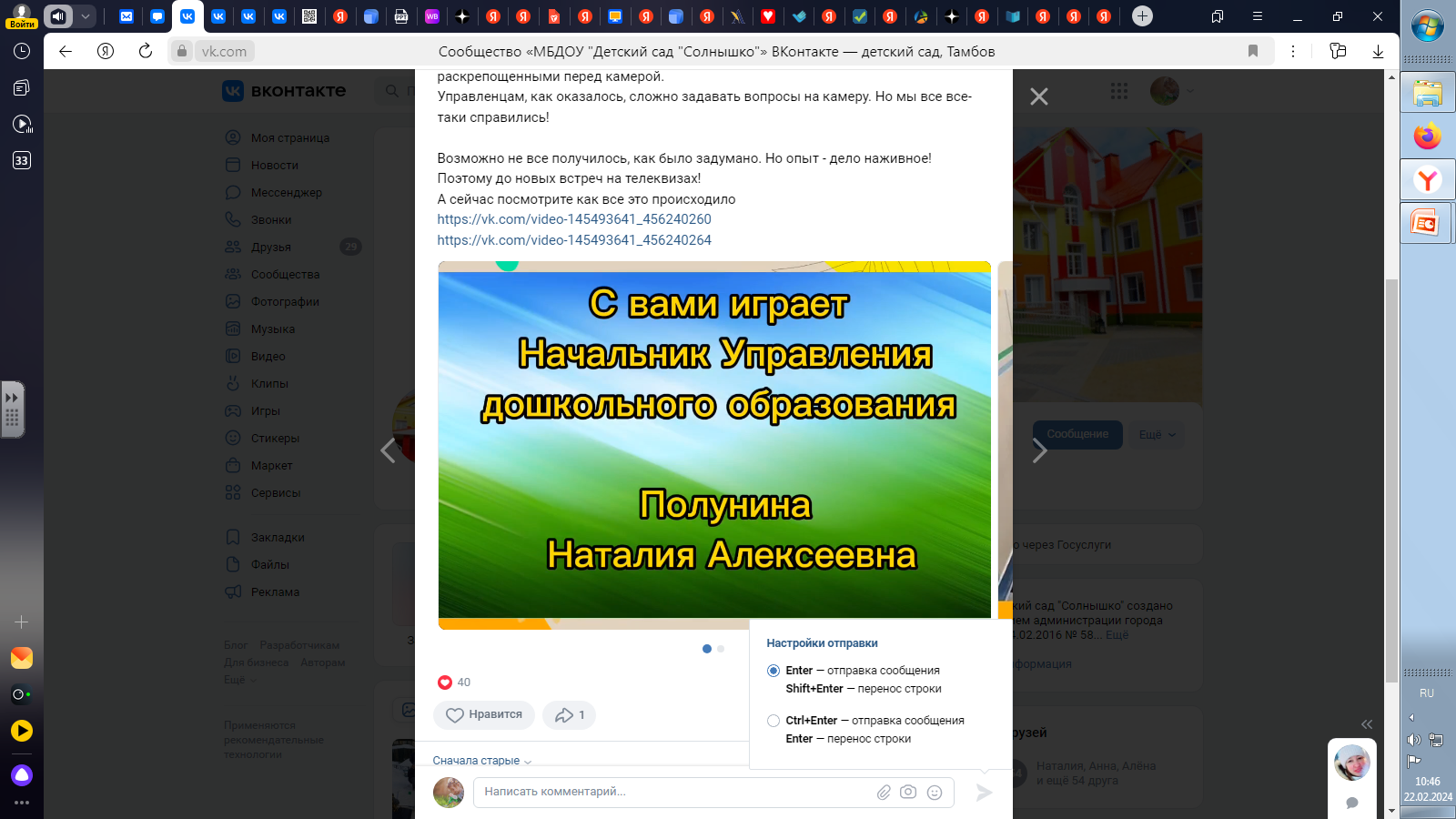 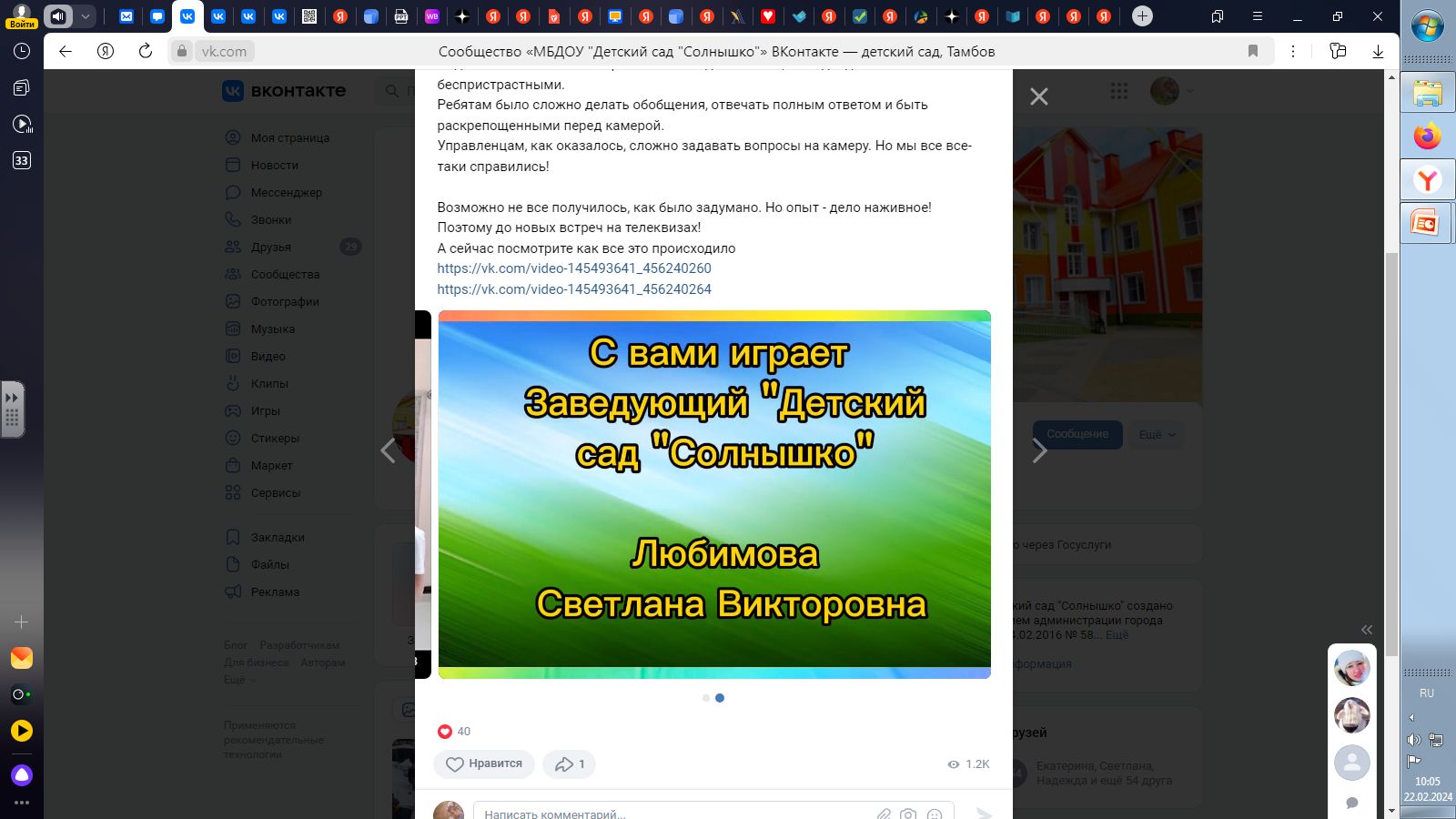 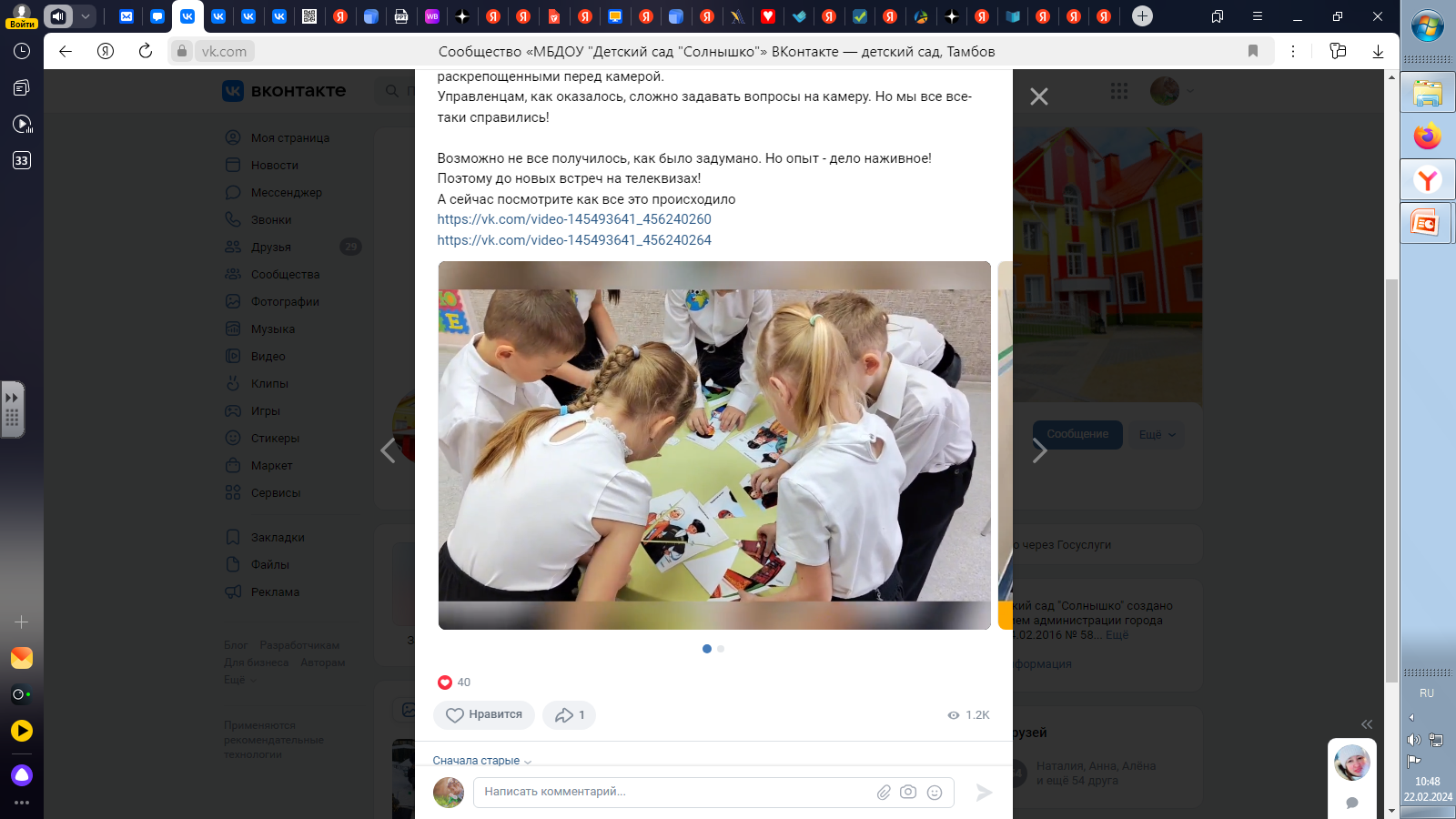 ТЕЛЕКВИЗ
День народного единства
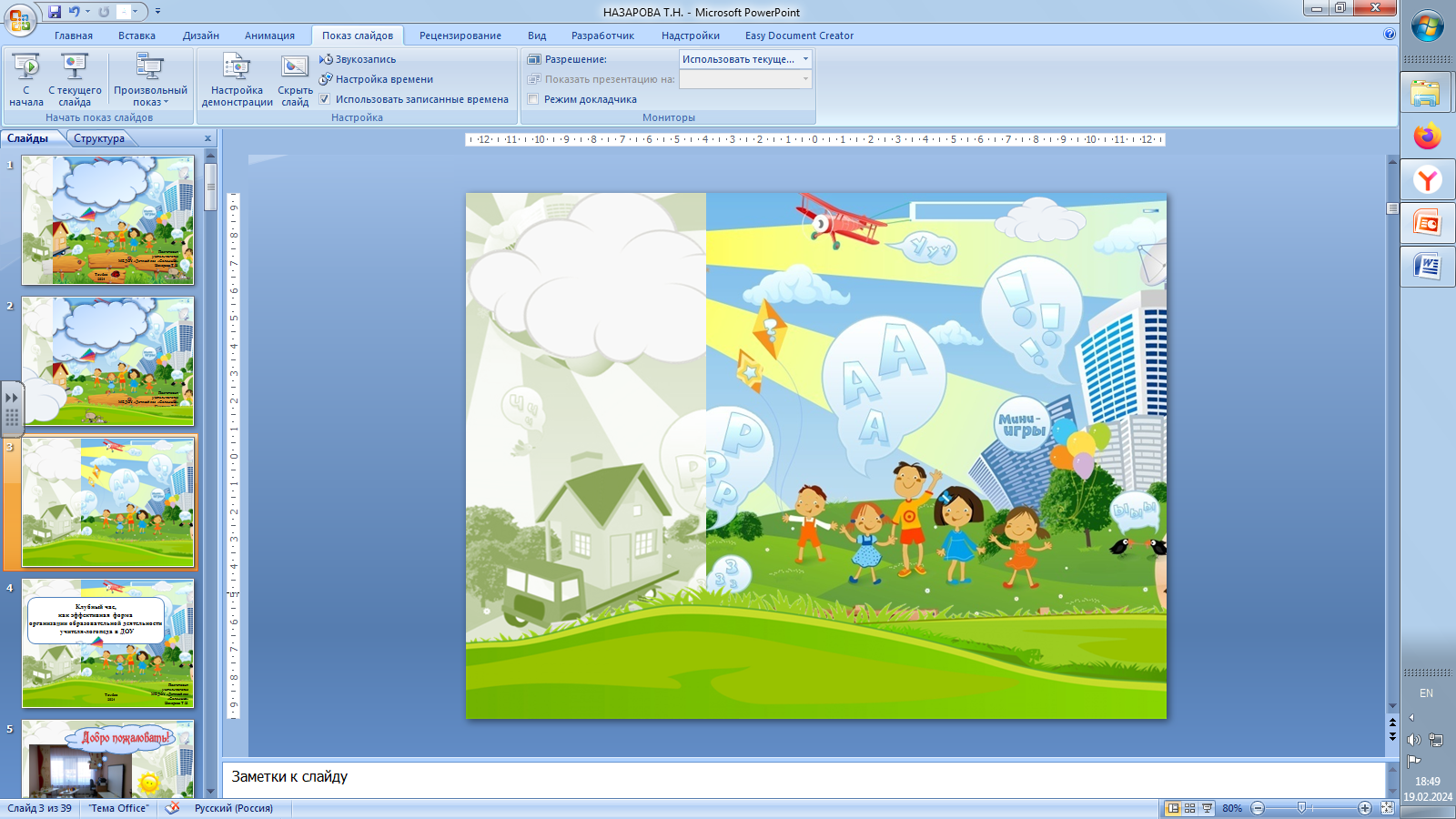 Список использованных источников:
Гришаева Н.П. Современные технологии эффективной социализации ребенка в дошкольной образовательной организации: методическое пособие. М.: Вентана-граф, 2015. 184 с.
Приказ Министерства просвещения Российской Федерации от 25.11.2022 № 1028 «Об утверждении федеральной образовательной программы дошкольного образования» (Зарегистрирован 28.12.2022 № 71847).
https://mersibo.ru/
http://radost5.my1.ru›MedMat/kviz-tekhnologija_kak_…  
 https://cyberleninka.ru/article/n/primenenie-kviz-tehnologii-v-obrazovanii/viewer
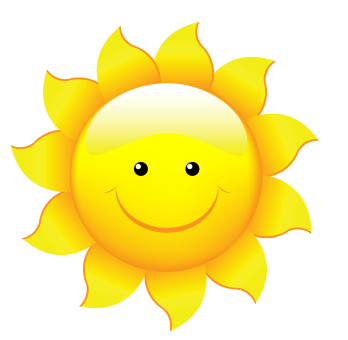 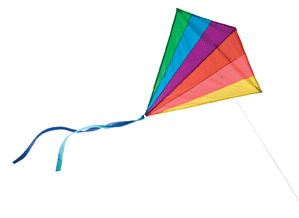 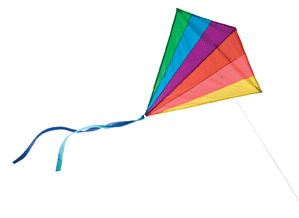